স্বাগতম
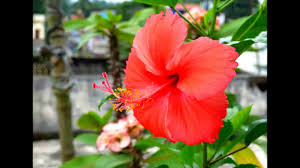 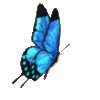 শিক্ষক পরিচিতি
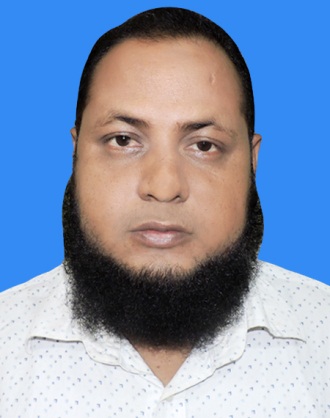 আসাদুজ্জামান
সহকারী শিক্ষক (হিসাববিজ্ঞান)
ডি কে জি এস আইমুন্নেছা উচ্চ বালিকা বিদ্যালয়
সদর, ময়মনসিংহ।
Email-asaduzzaman০৪০৫১৯৮৪০০@gmail.com
               -Asad sohel
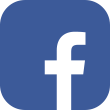 পাঠ পরিচিতি
শ্রেণিঃ দশম
বিষয়ঃ  হিসাব বিজ্ঞান
 দ্বিতীয় অধ্যায়
 সময়ঃ  50 মিনিট
এসো কিছু ছবি দেখি
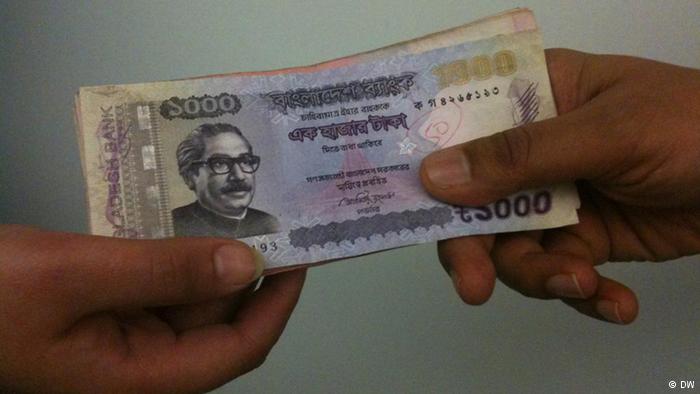 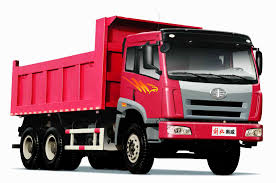 কাভার্ট ভ্যান ক্রয়
হাত ও টাকা
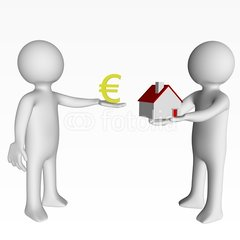 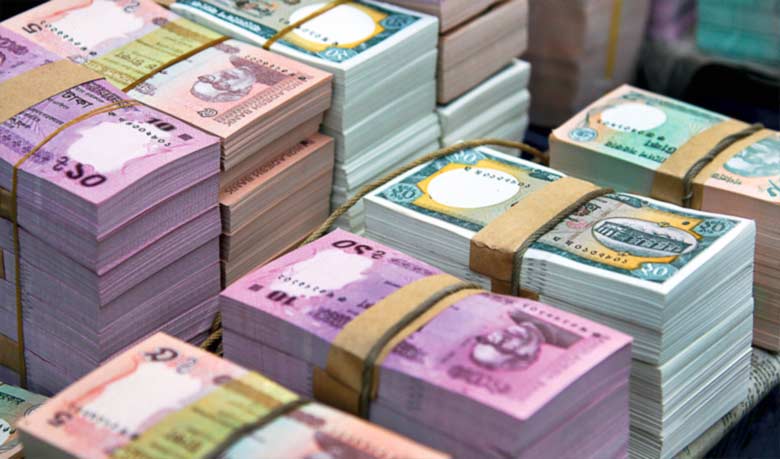 শিক্ষনফল
এই পাঠ শেষে শিক্ষার্থীরা...
হিসাব সমীকরণ কী তা বলতে পারবে।
হিসাব সমীকরণ বিশ্লেষণ করতে পারবে।
হিসাব সমীকরণঃ
কোন প্রতিষ্ঠানের একটি নির্দিষ্ট সময়ের মোট সম্পদের পরিমান, মালিকানা স্বত্ব ও বহির্দায়ের সমান হবে। যে সমীকরণের মাধামে এই সমতা প্রমাণ করা হয় তাকেই হিসাব সমীকরণ বলা হয়।
নিচের ছবিতে কী দেখছ
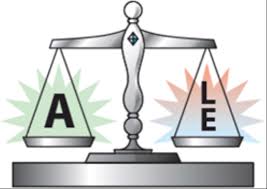 হিসাব সমীকরণ
হিসাব সমীকরণটি নিম্নরূপঃ
A
L
E
যেখানে, A=Assets (সম্পদসমুহ)
           L=Liabilities (দায়সমুহ)
           E= Equity (মালিকানা স্বত্ব)
একক কাজ
প্রতিটি লেনদেন হিসাব সমীকরণকে কি ভাবে প্রভাবিত করে তা বিশ্লেষন কর।
সময় ০৫ মিনিট
মূল্যায়ন
কোনটি সঠিক?
ক) A=L-E                           খ) E=A-L
 গ) L=A+E                          ঘ)A+L=E

২) A=L+E সমীকরণটির E উপাদানটি কি নির্দেশ করে?
ক) সম্পদ                                 খ) দায়
গ) মালিকানা স্বত্ব                        ঘ) আয়
জোড়ায় কাজ
নগদ ৫,০০০ টাকা ‍নিয়ে ব্যবসায় শুরু করা হল।উক্ত লেনদেনদ্বারা হিসাব সমীকরণের উপাদানগুলোর প্রভাব দেখাও।
সময় ০৭ মিনিট
ধন্যবাদ
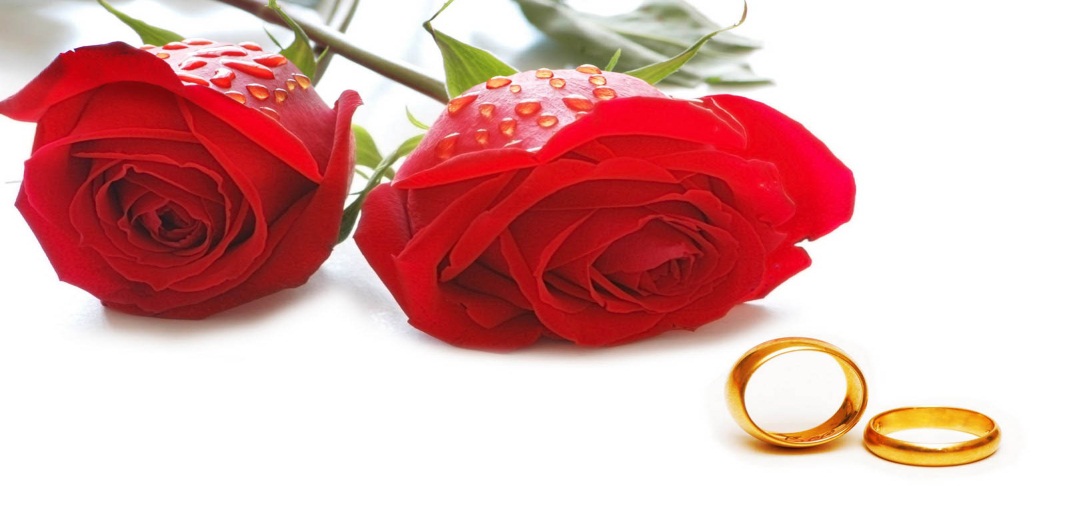